BUSINESS to CUSTOMER(B2C)
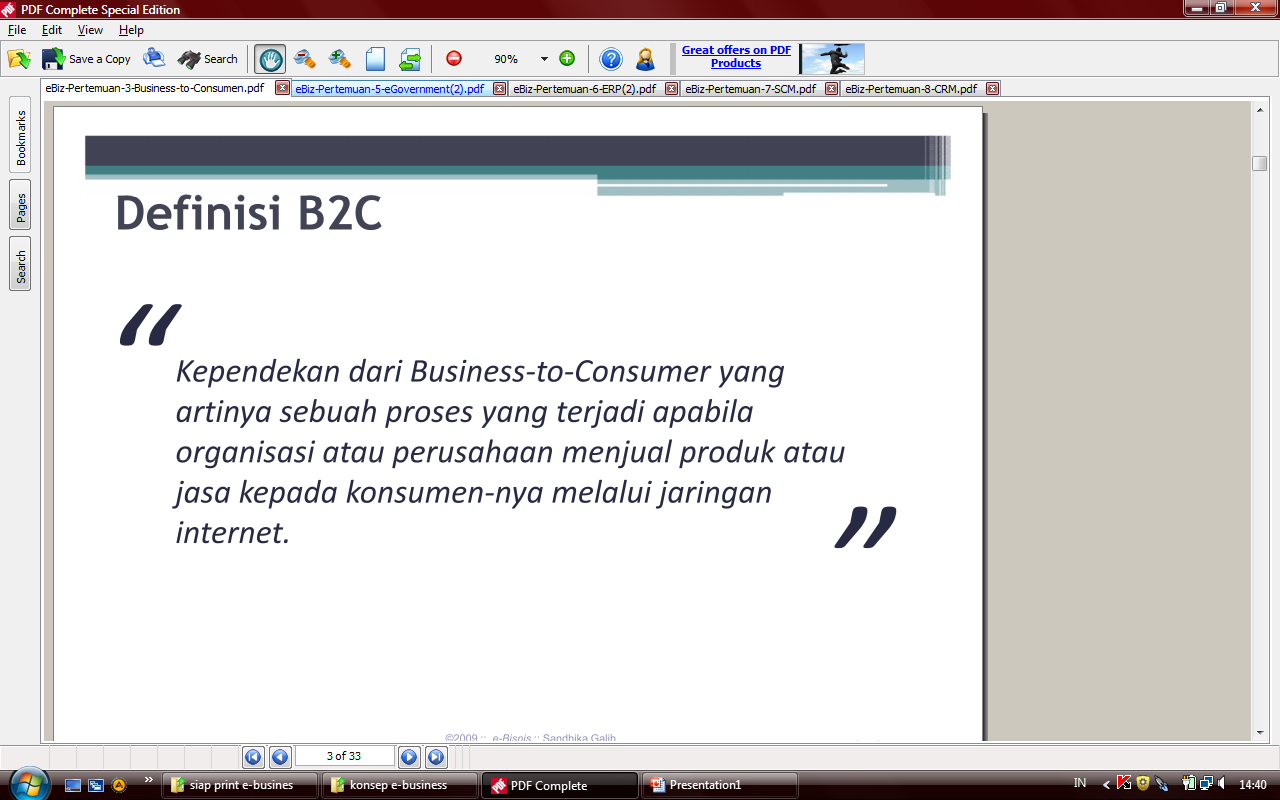 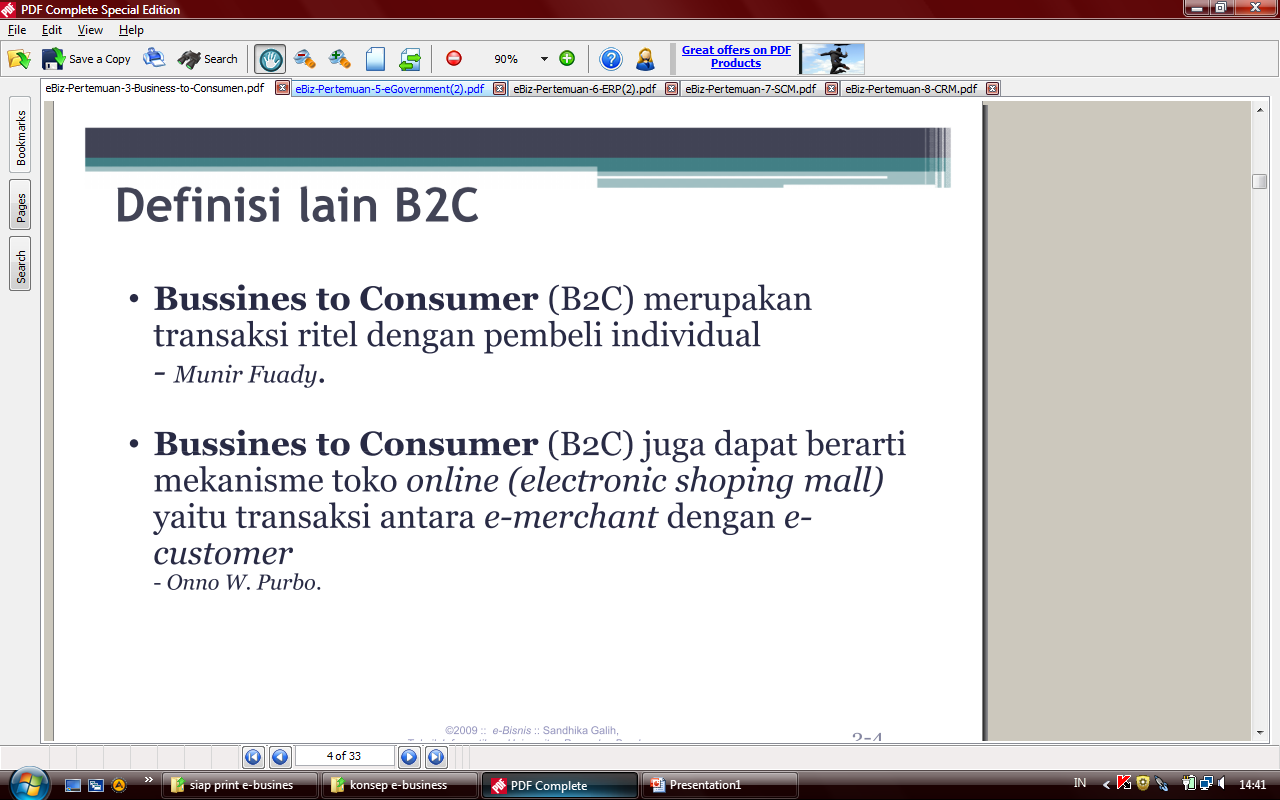 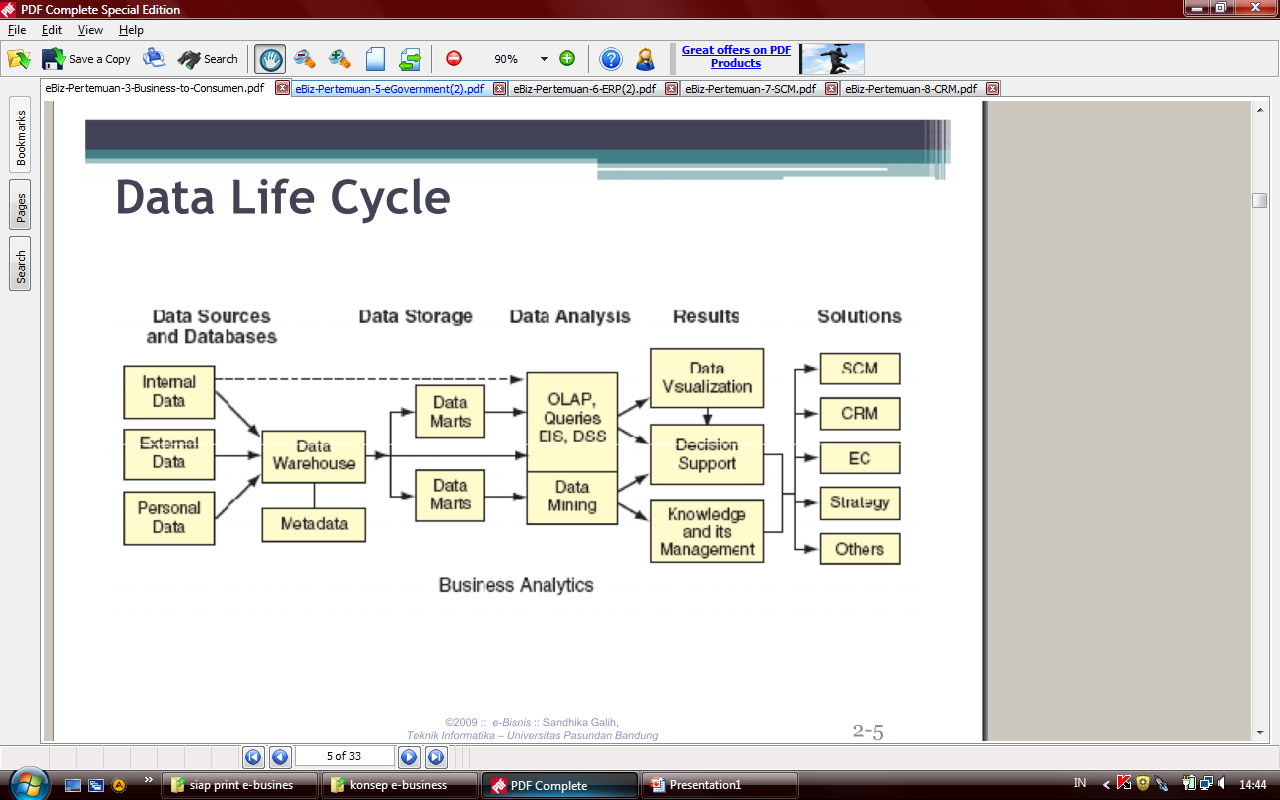 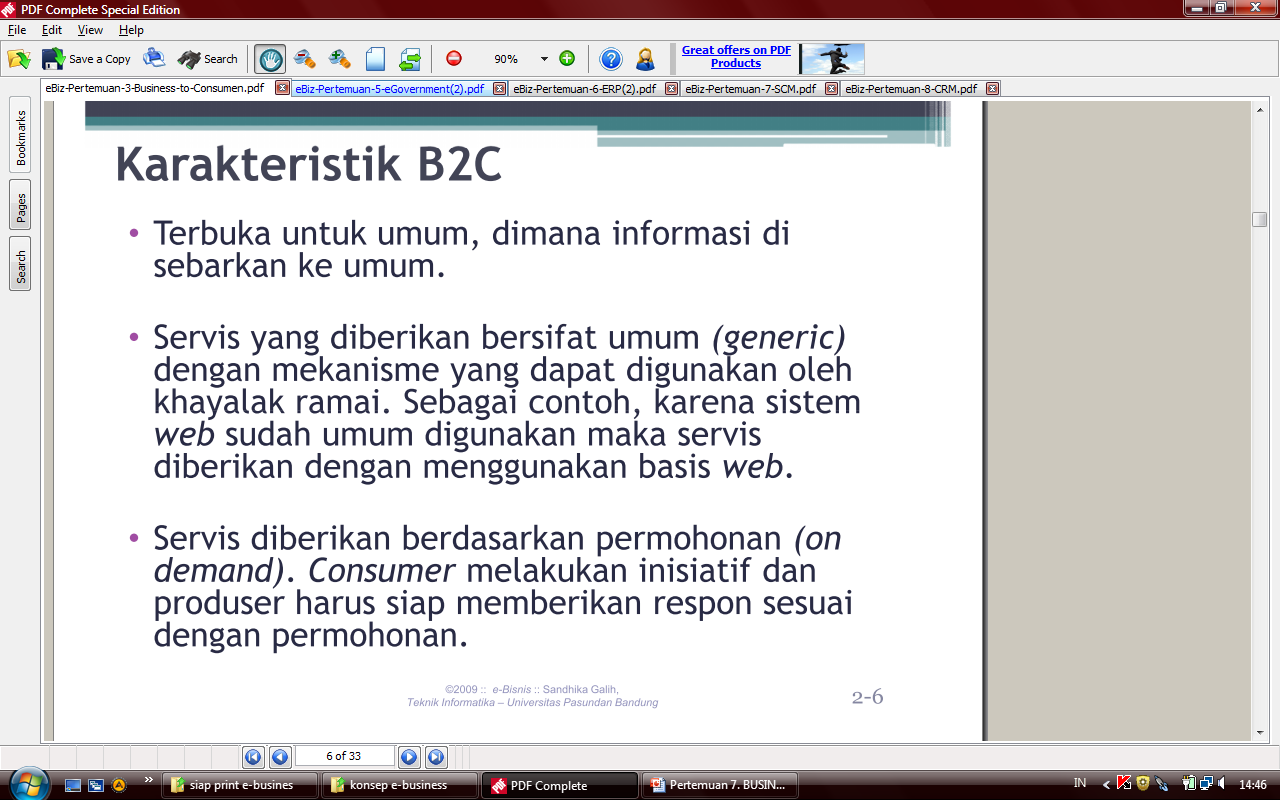 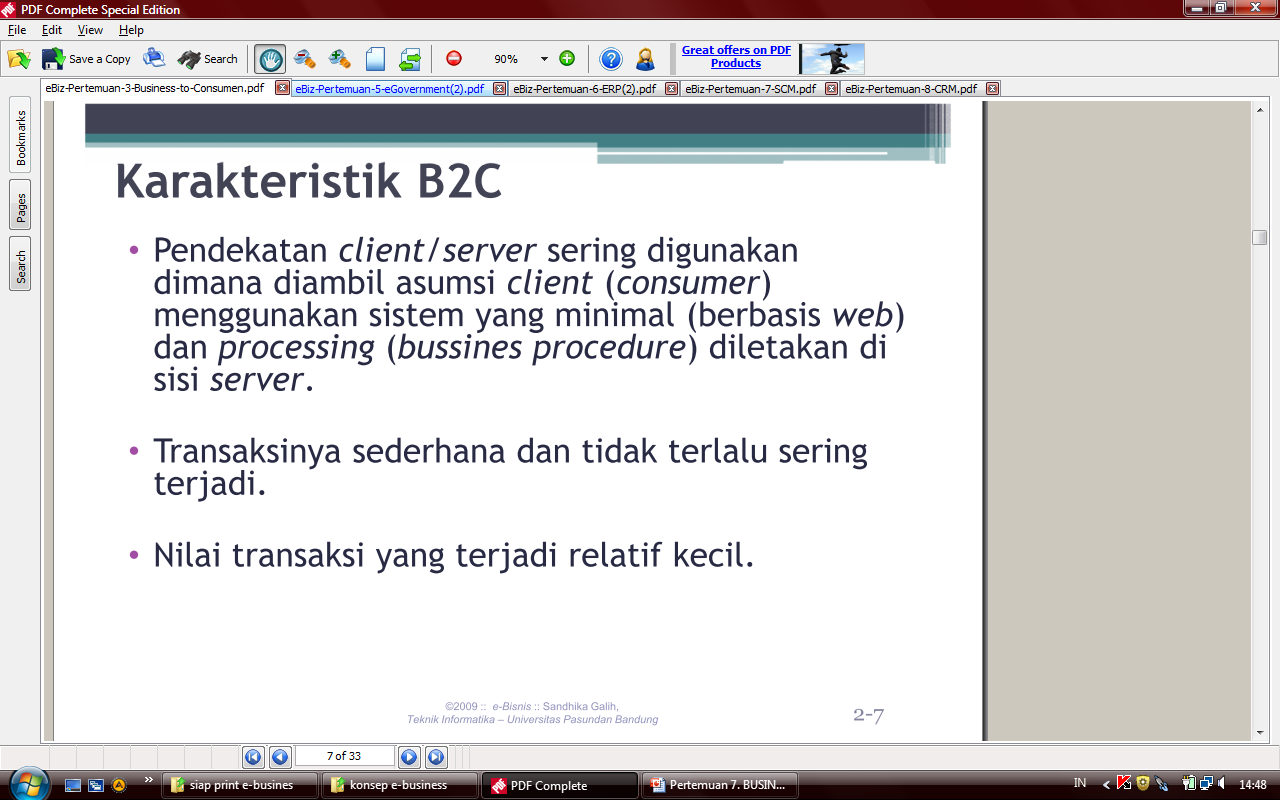 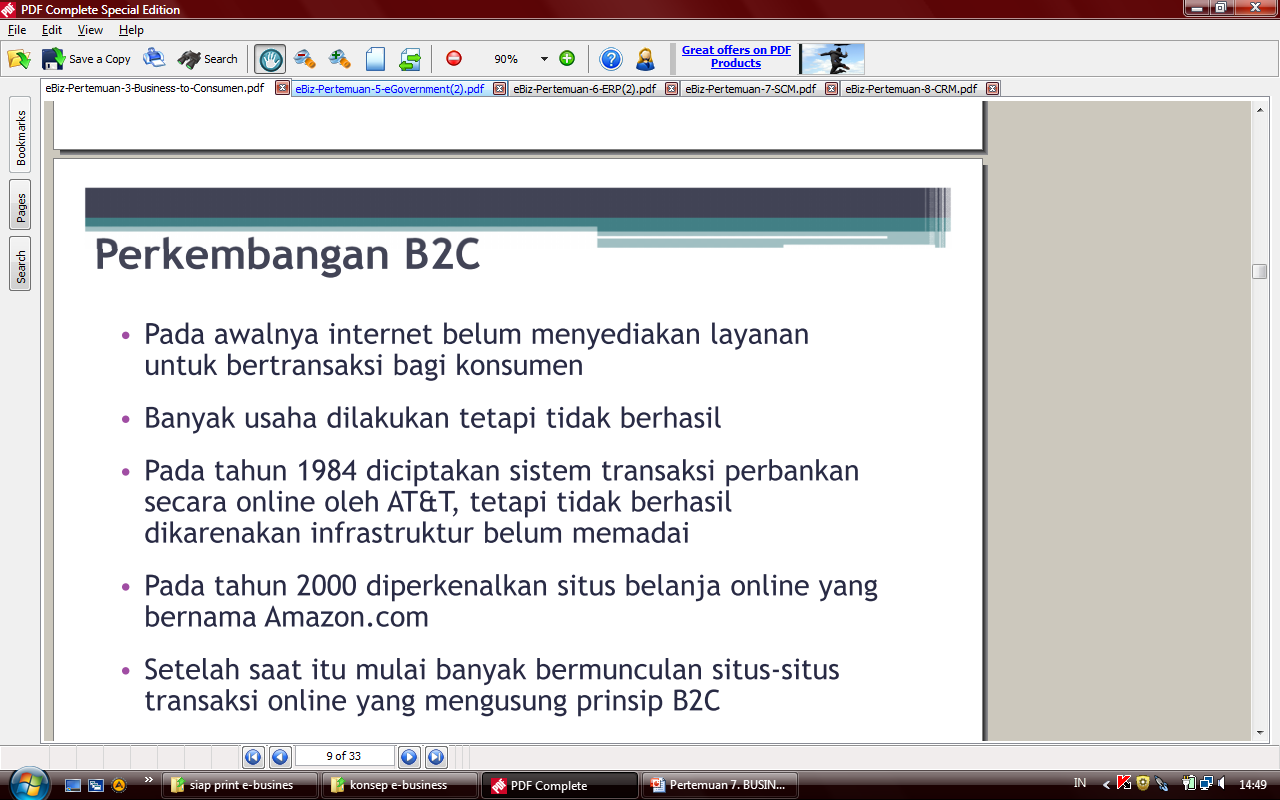 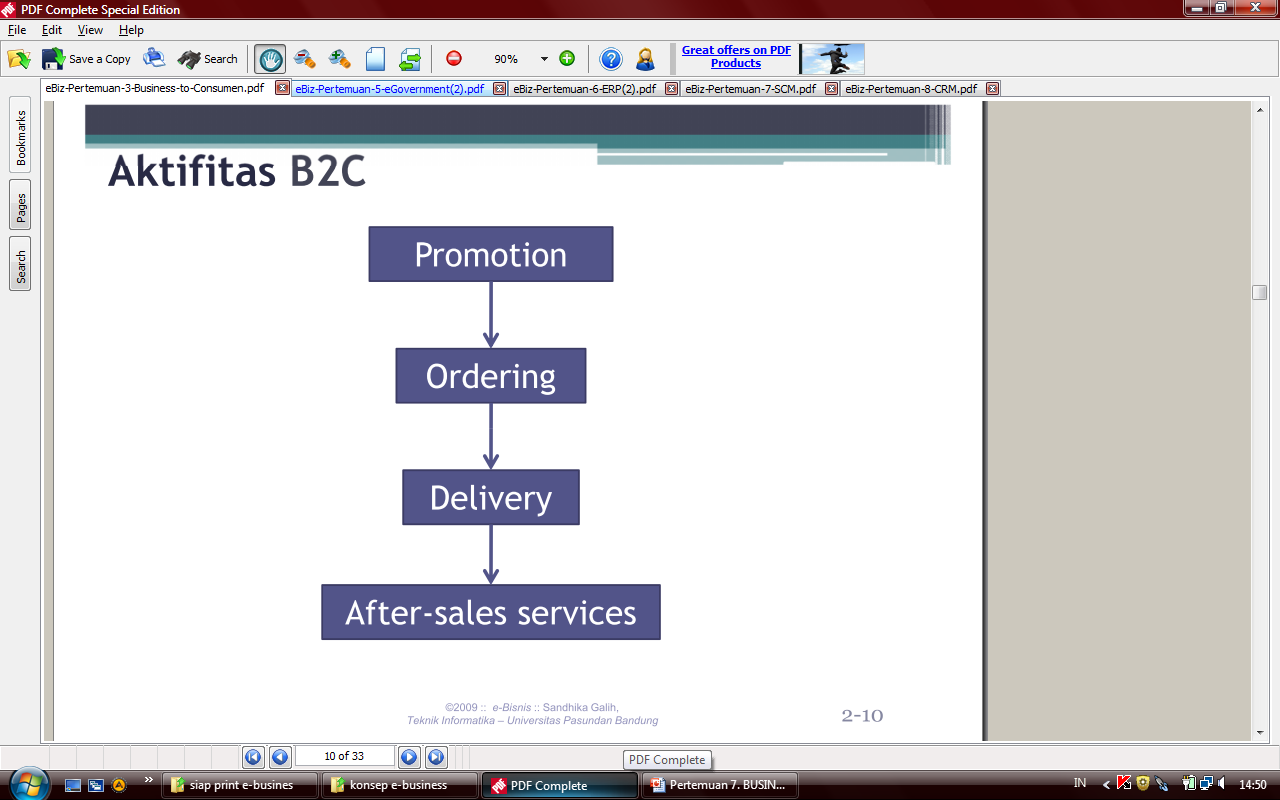 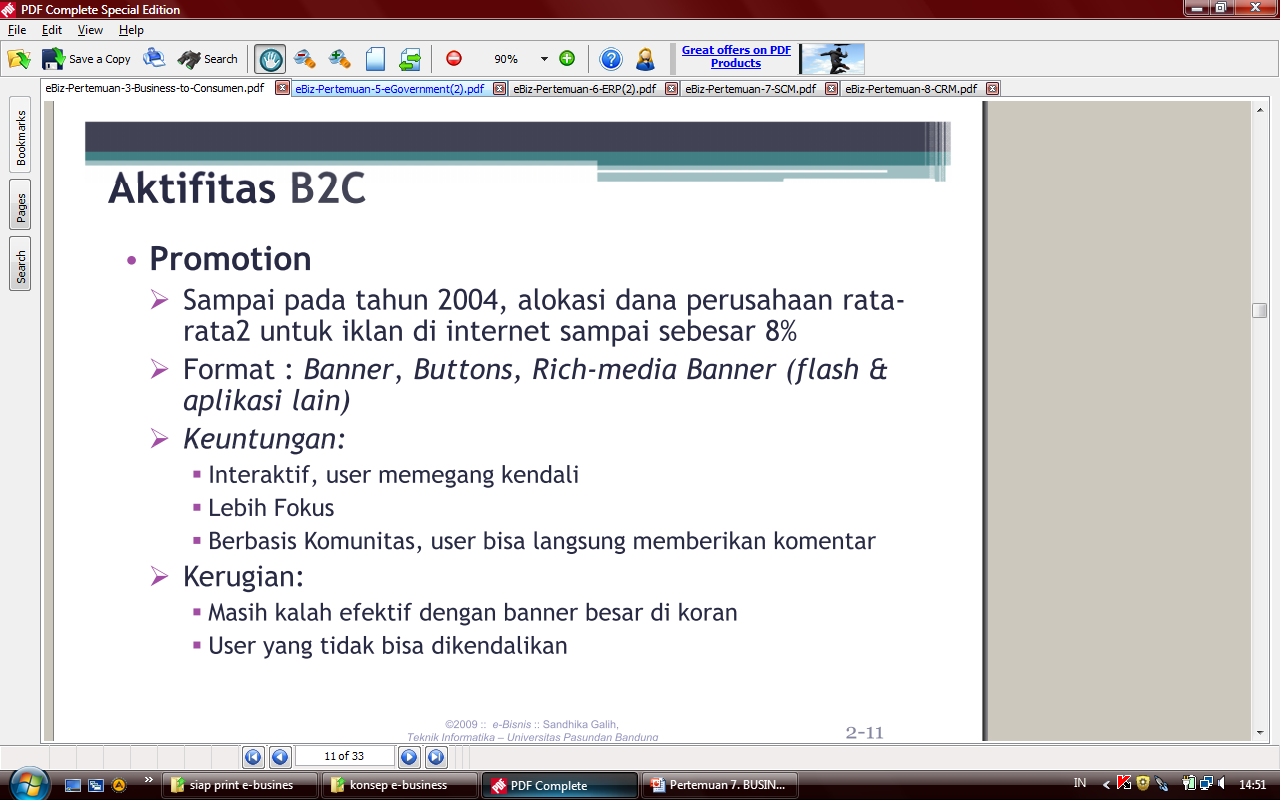 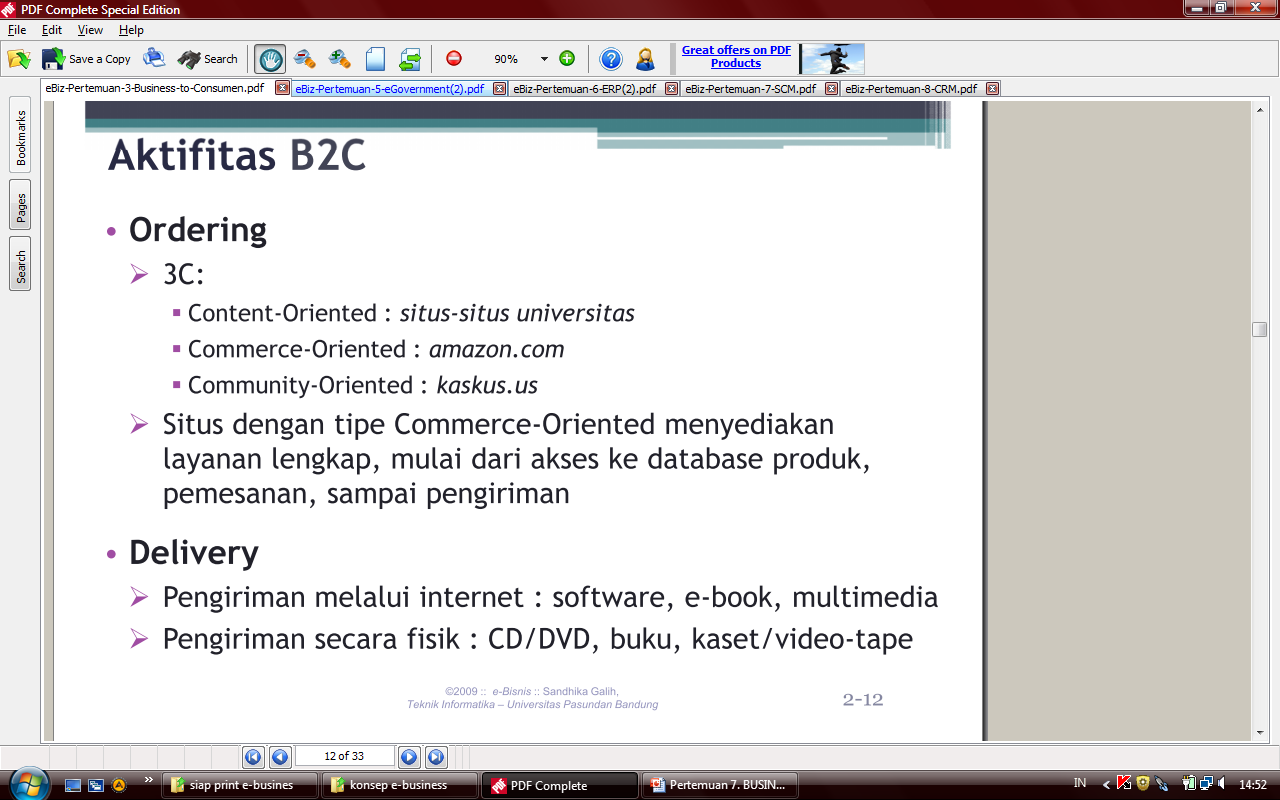 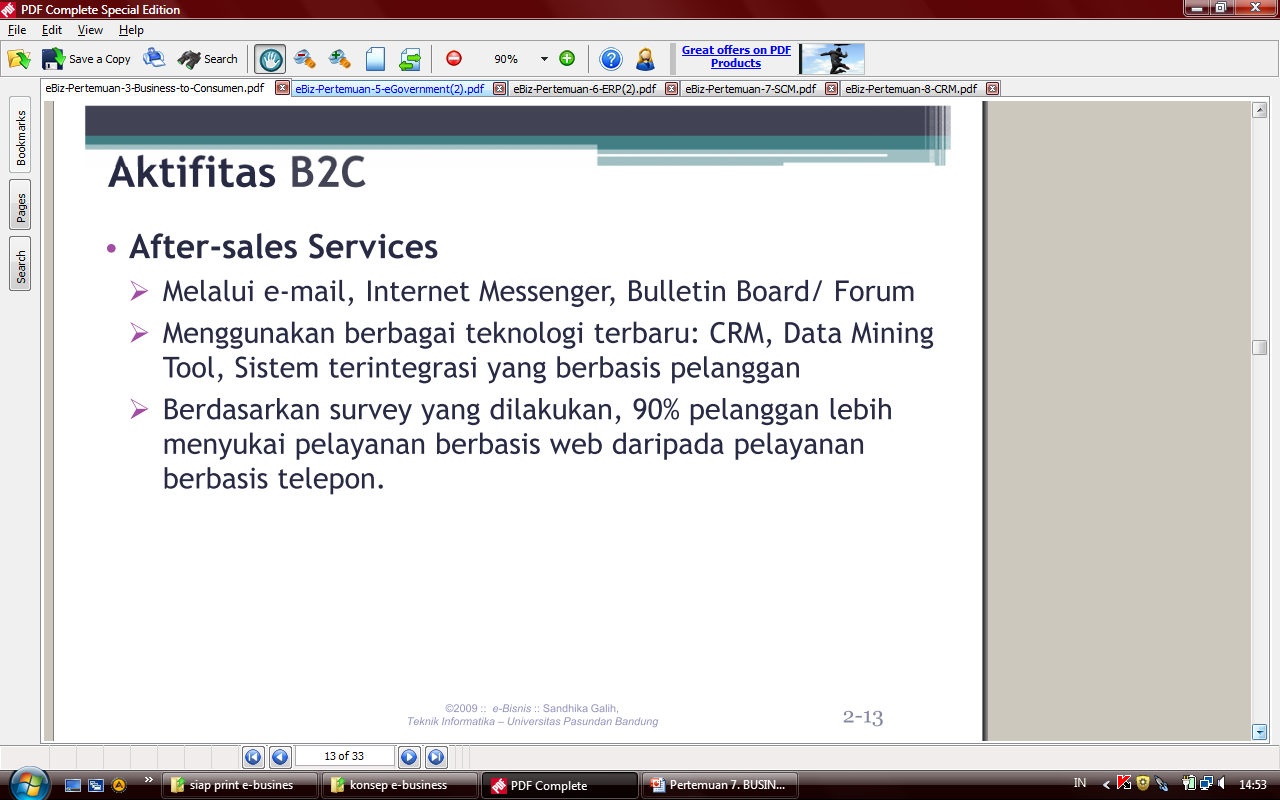 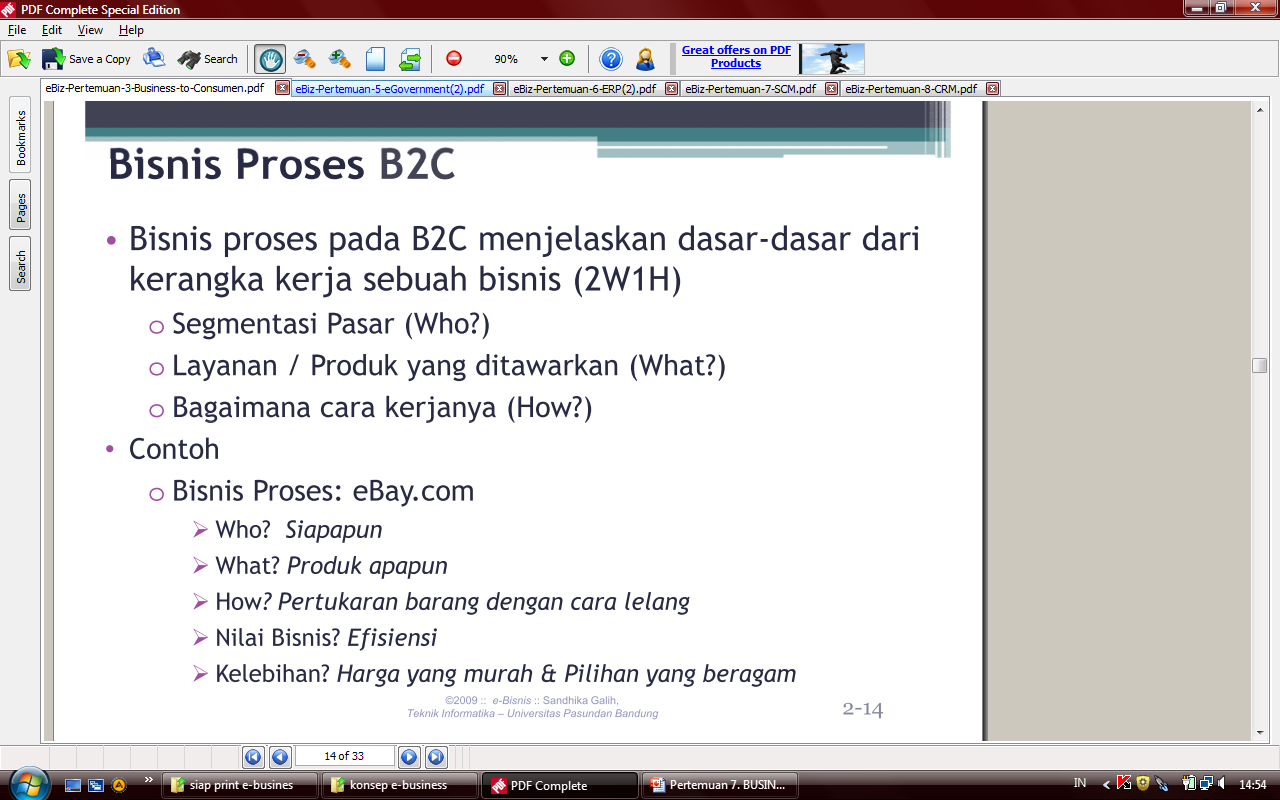 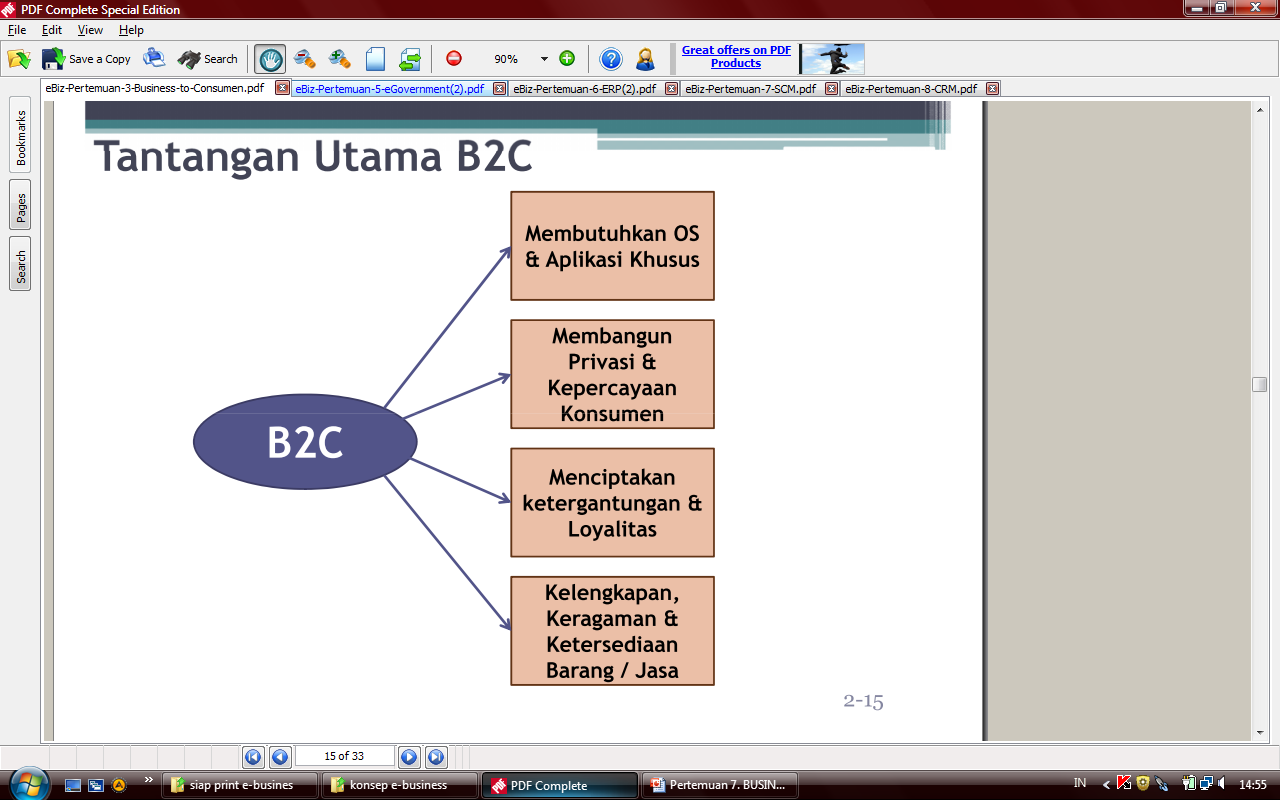 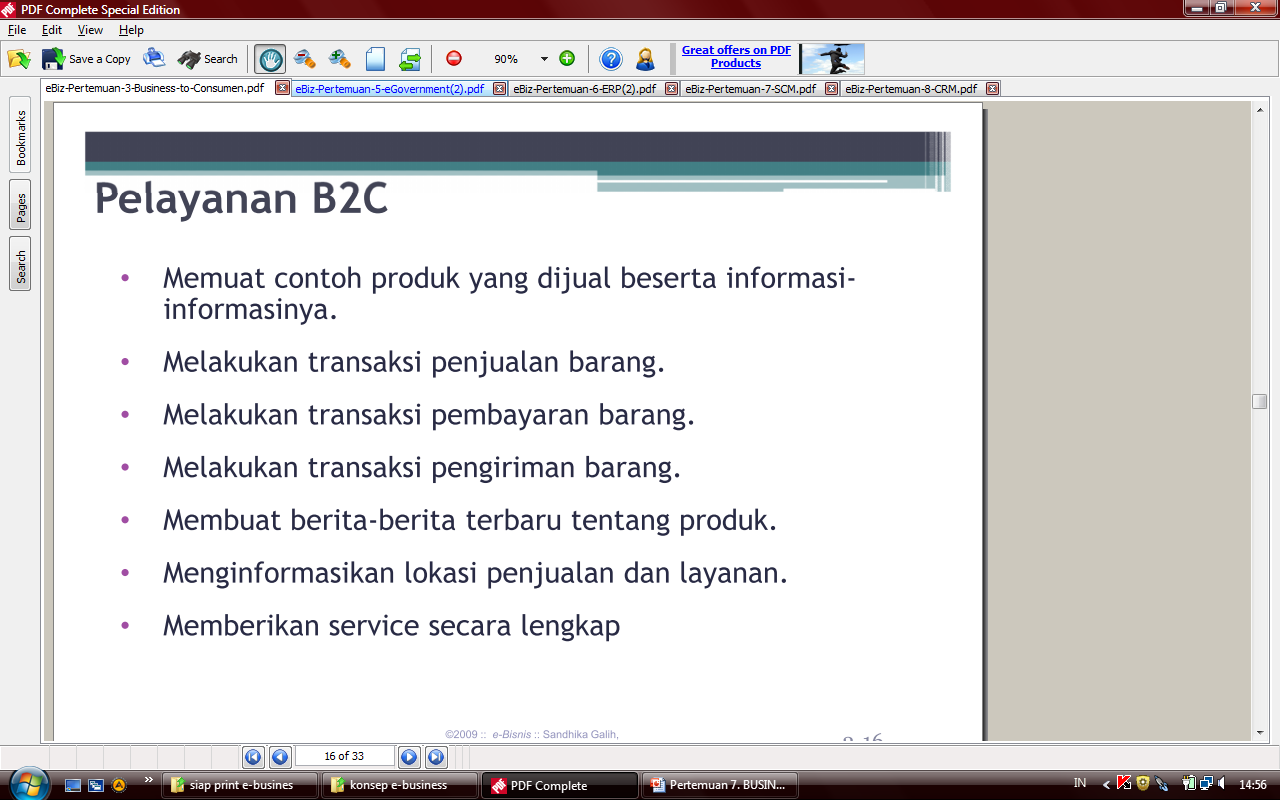 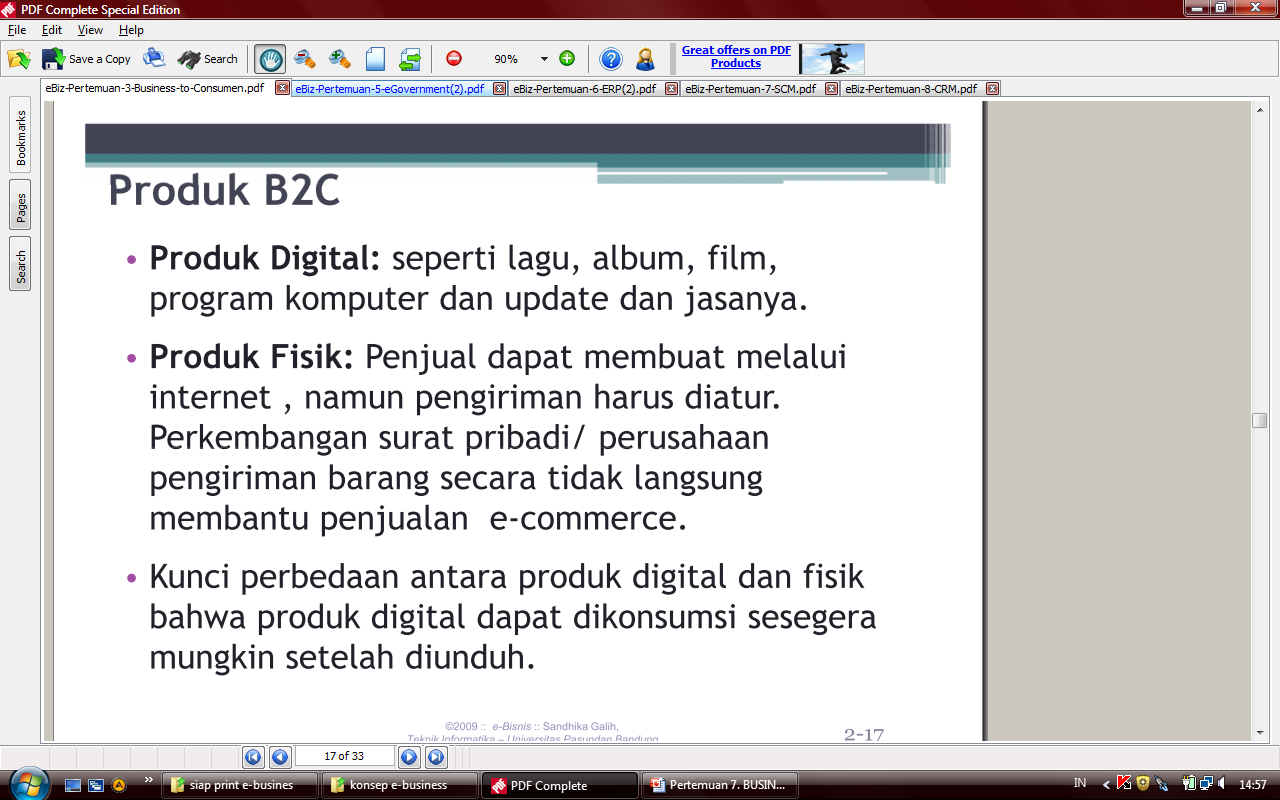 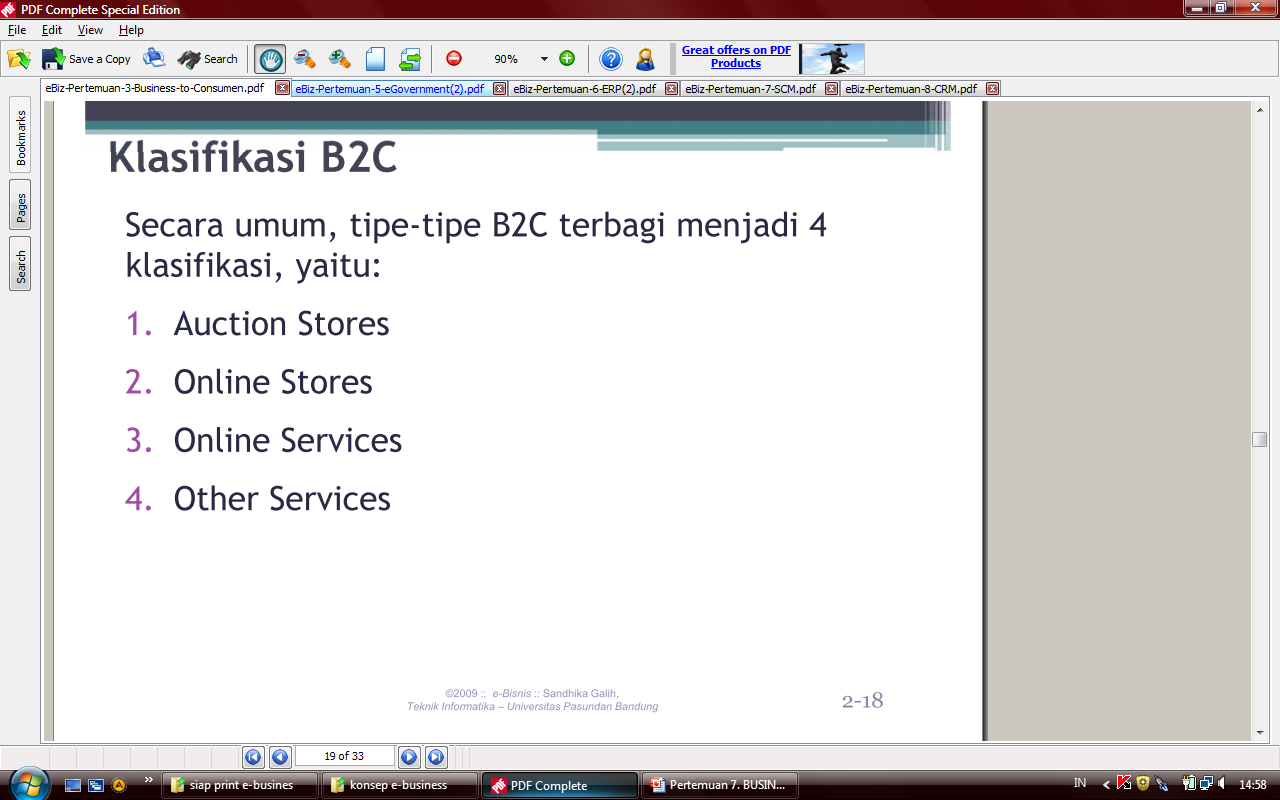 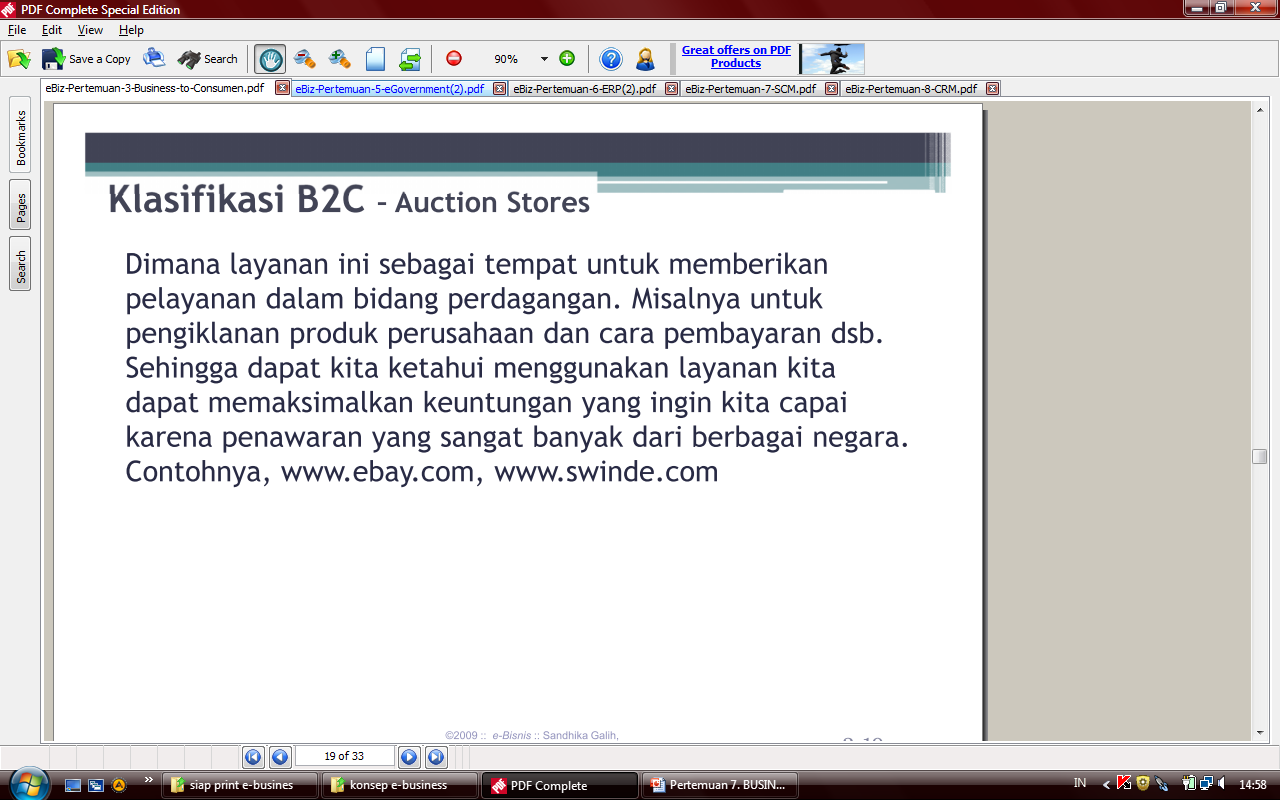 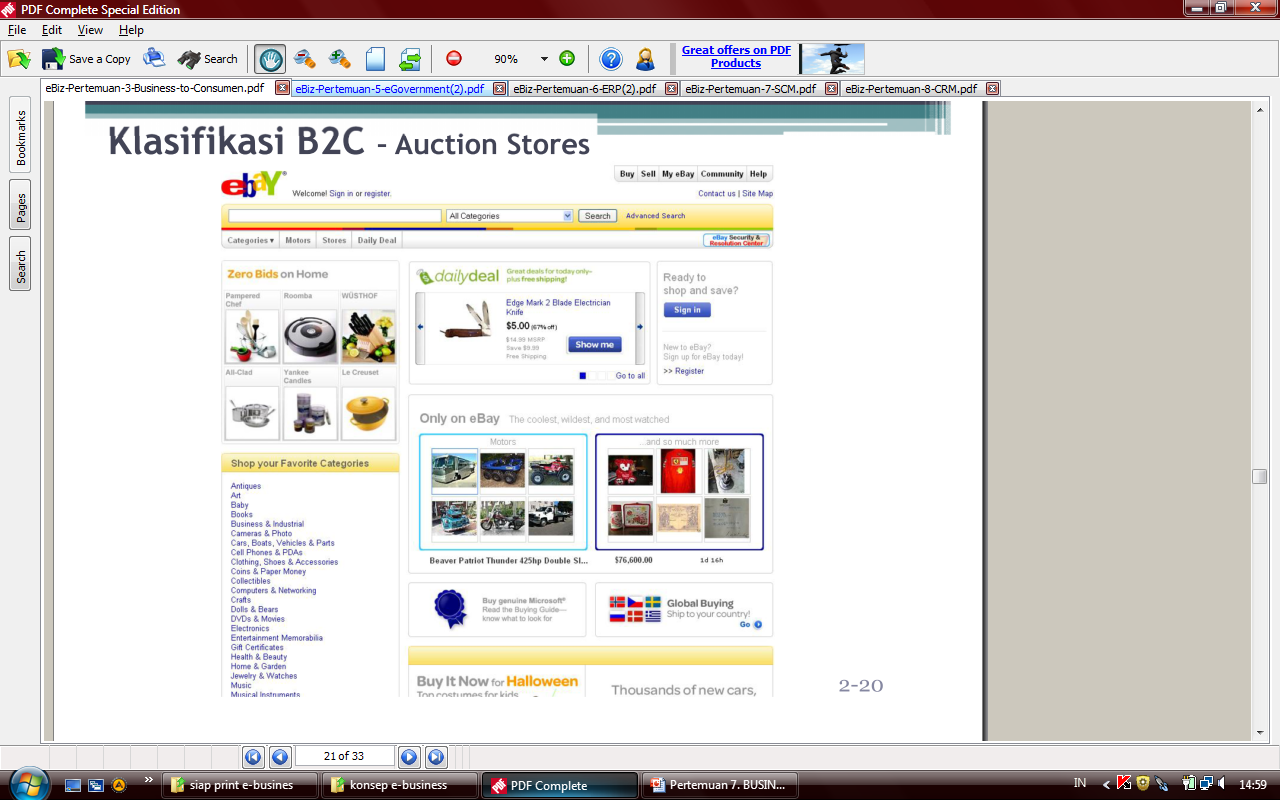 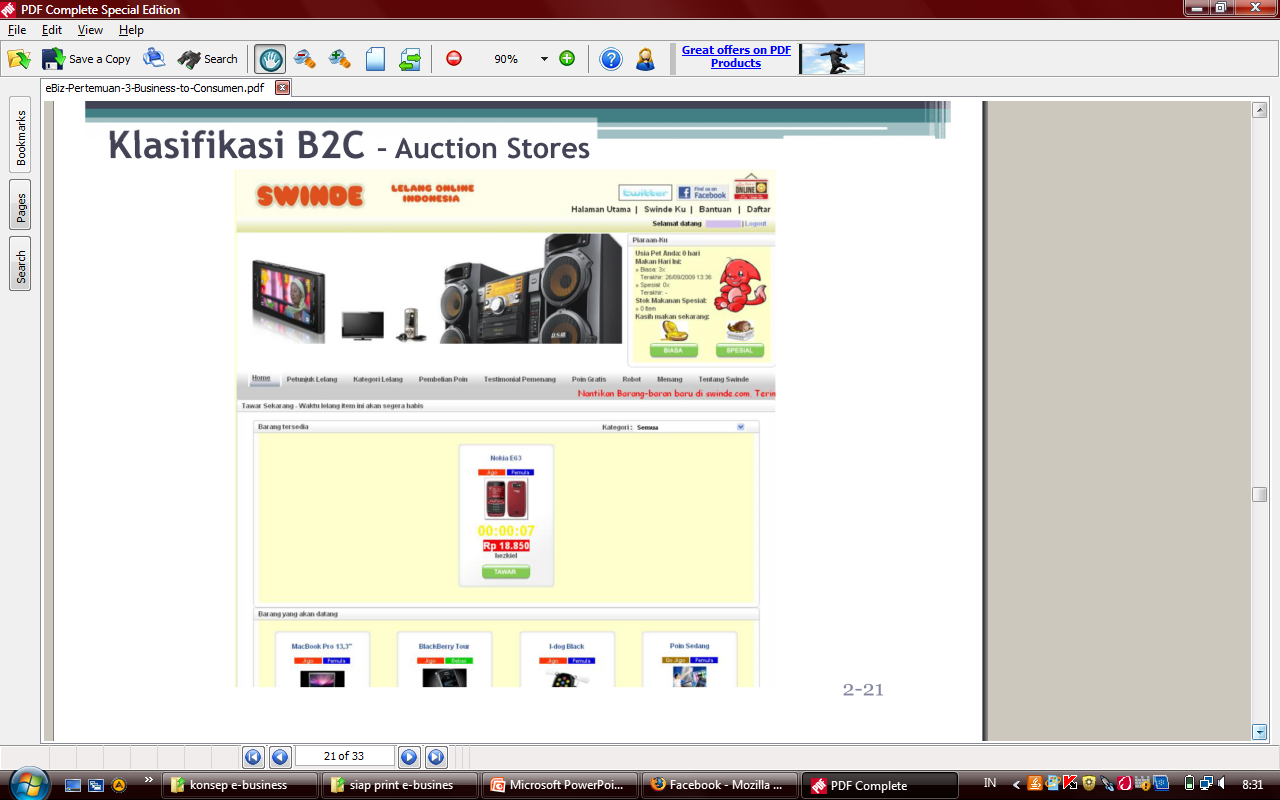 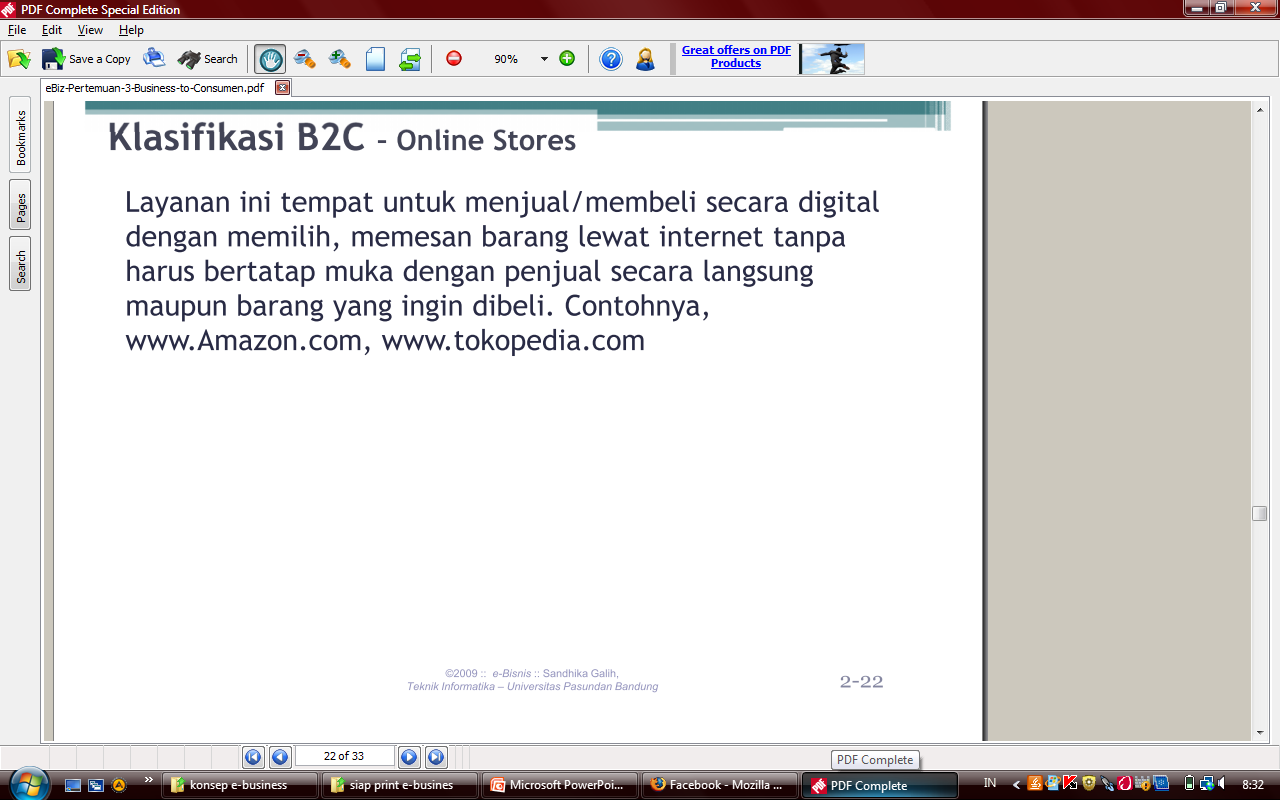 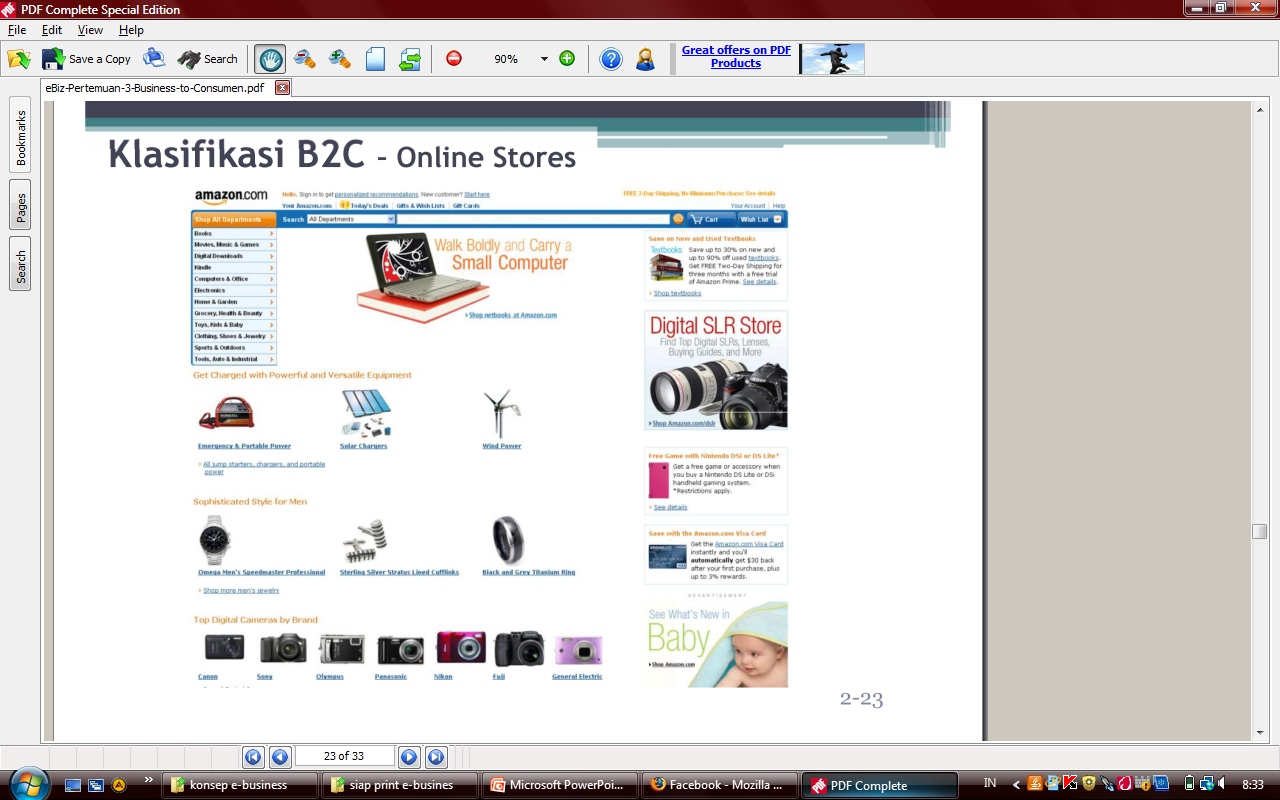 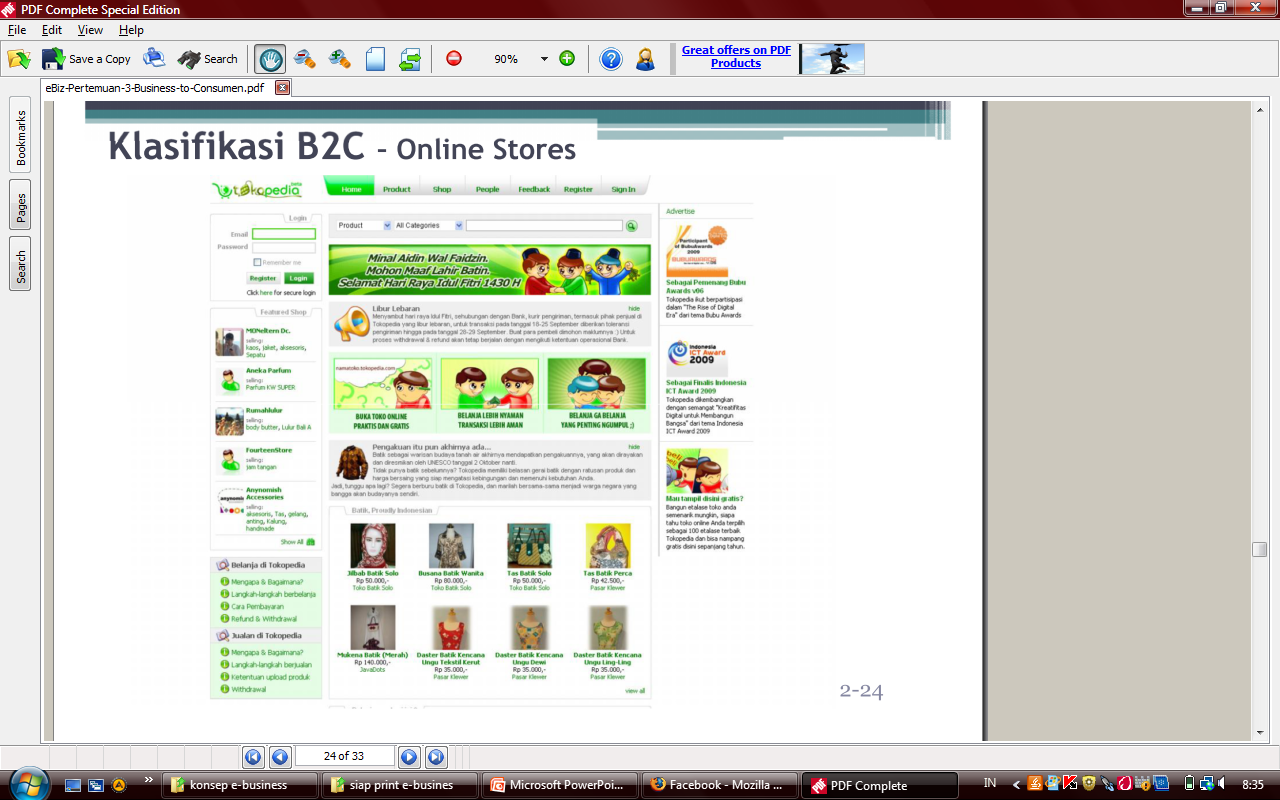 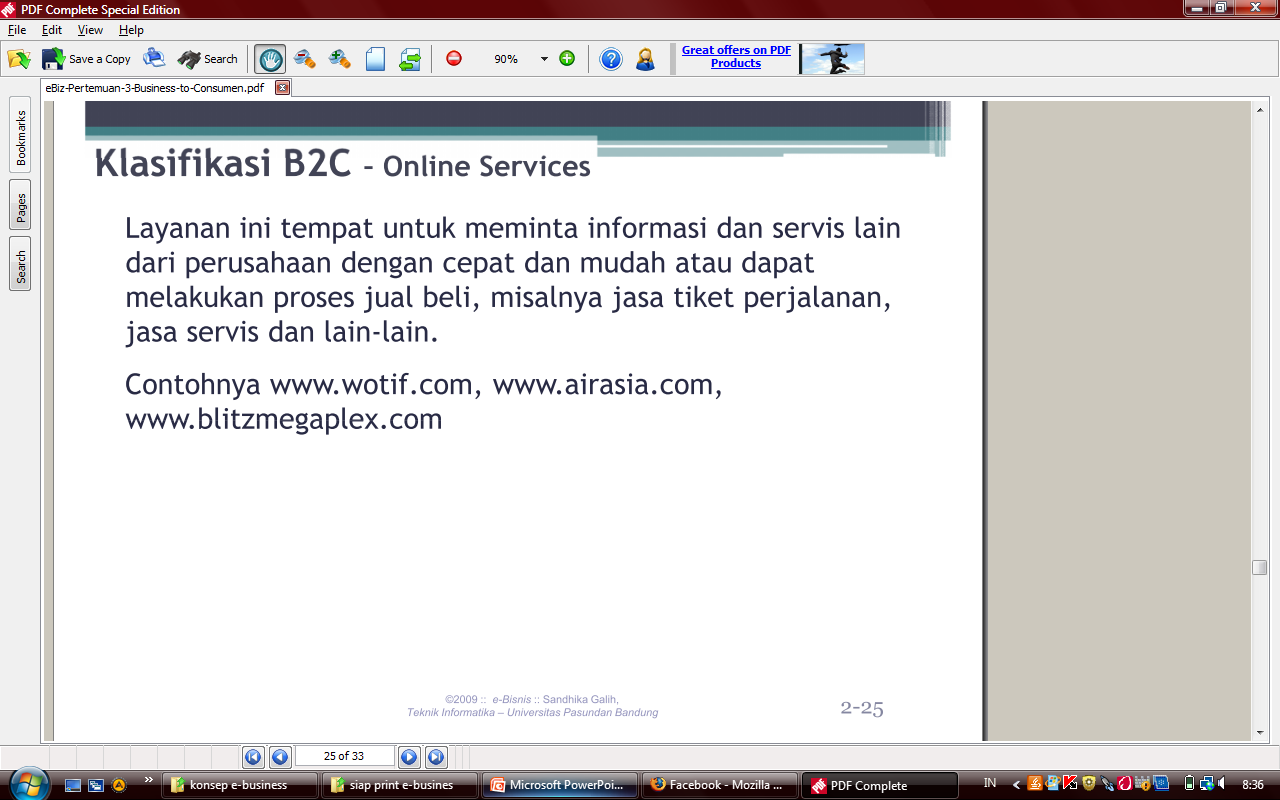 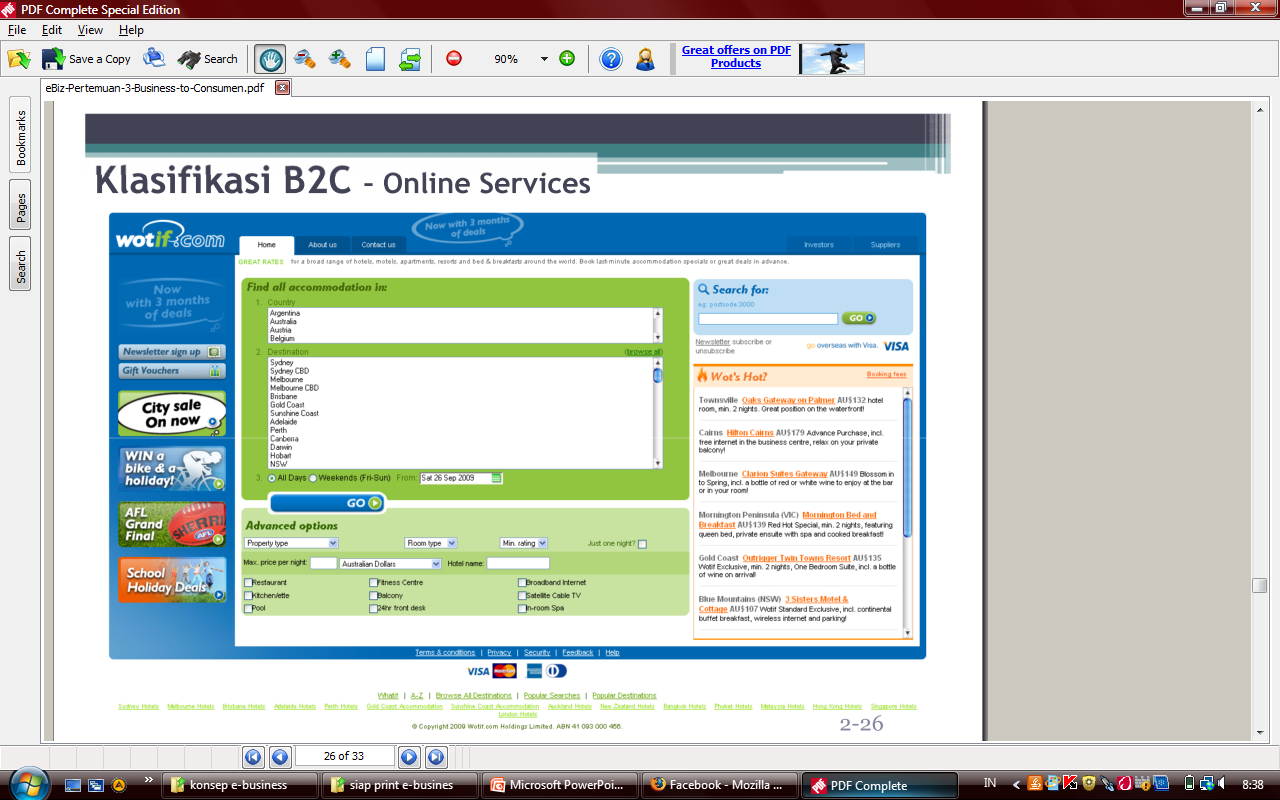 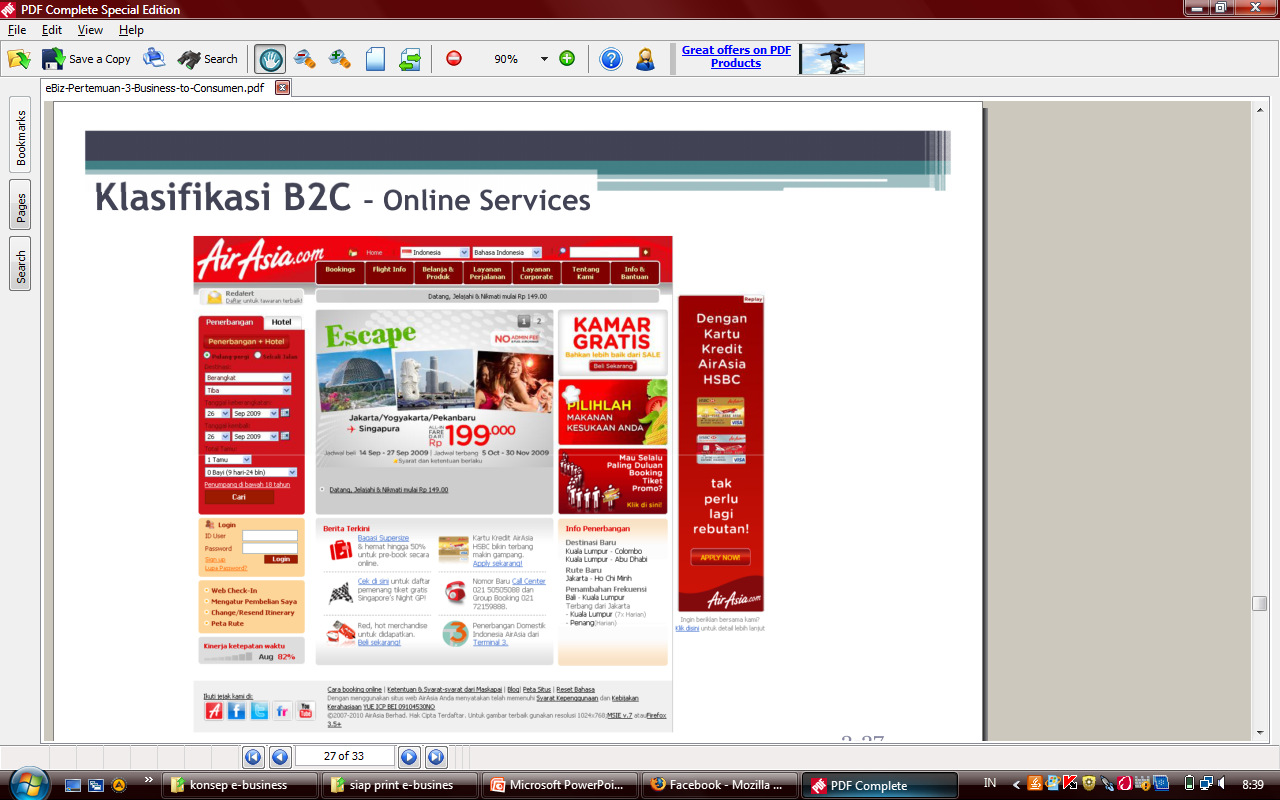 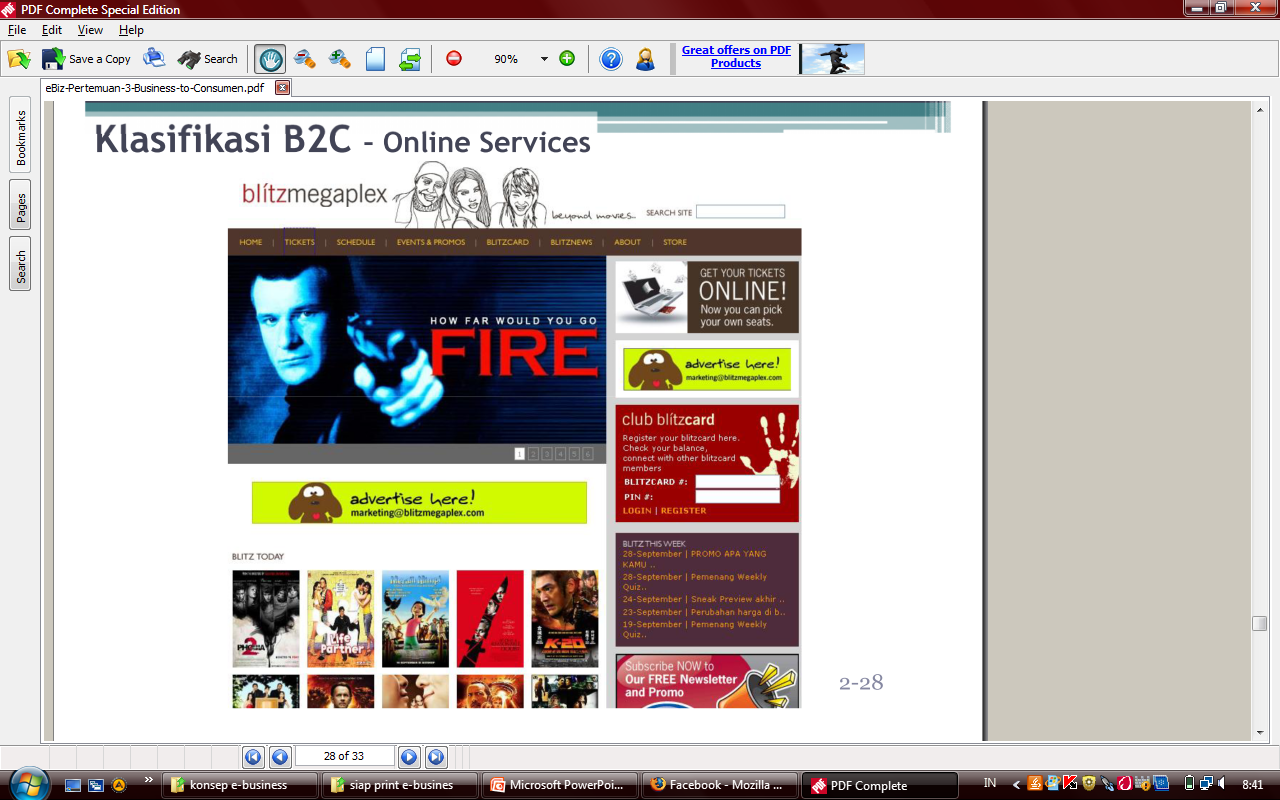 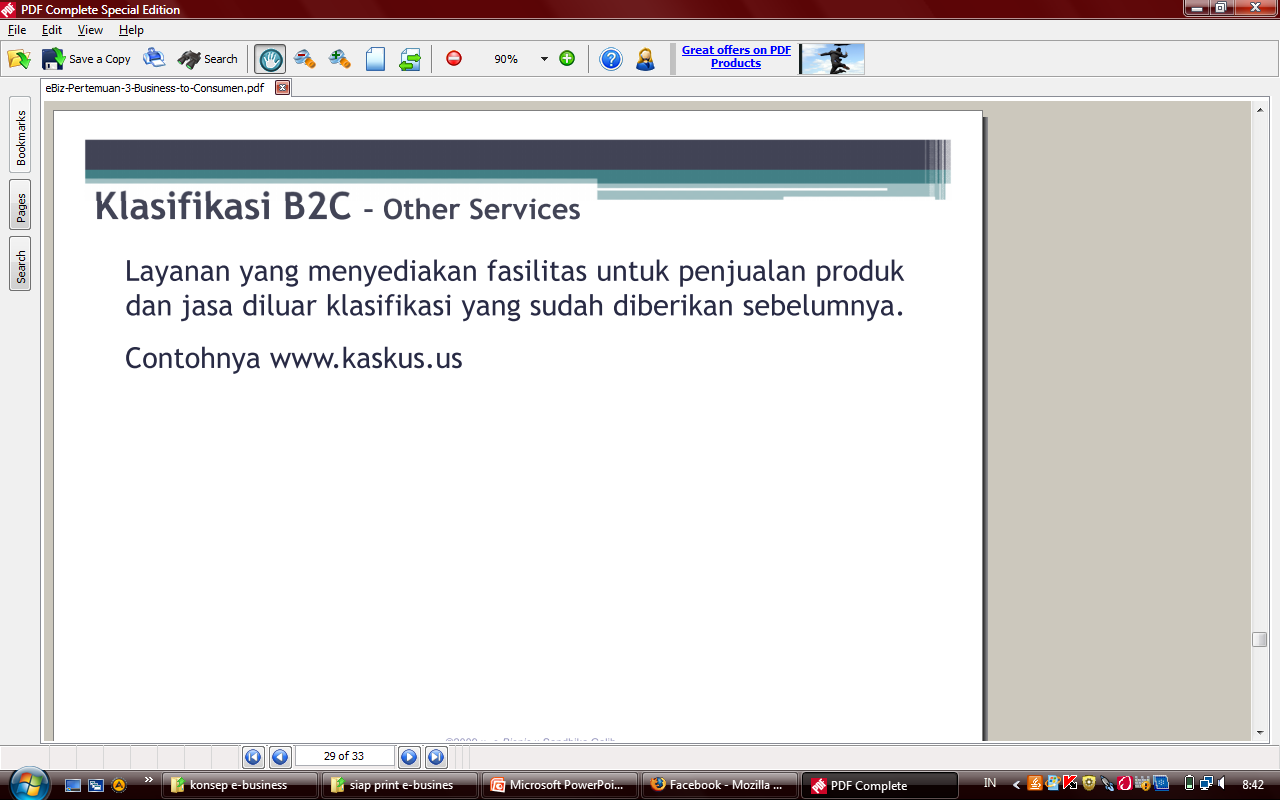 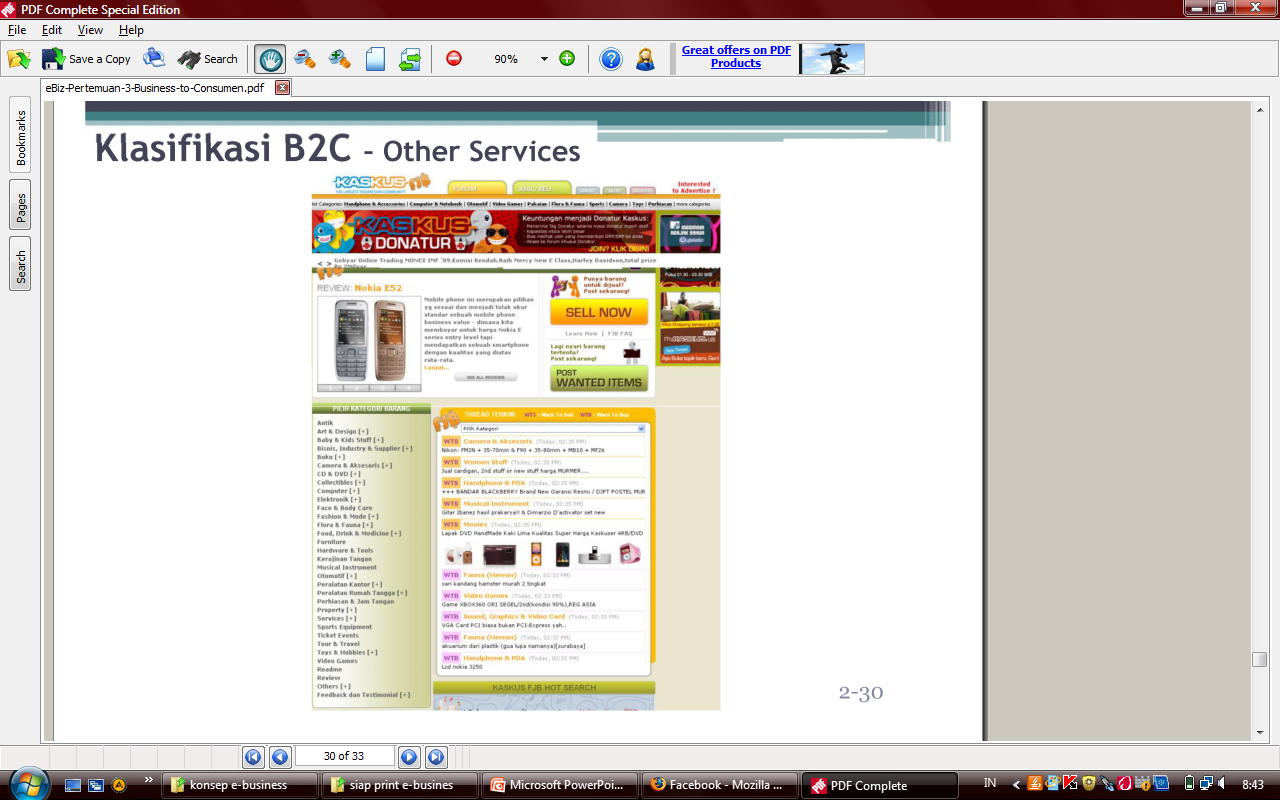 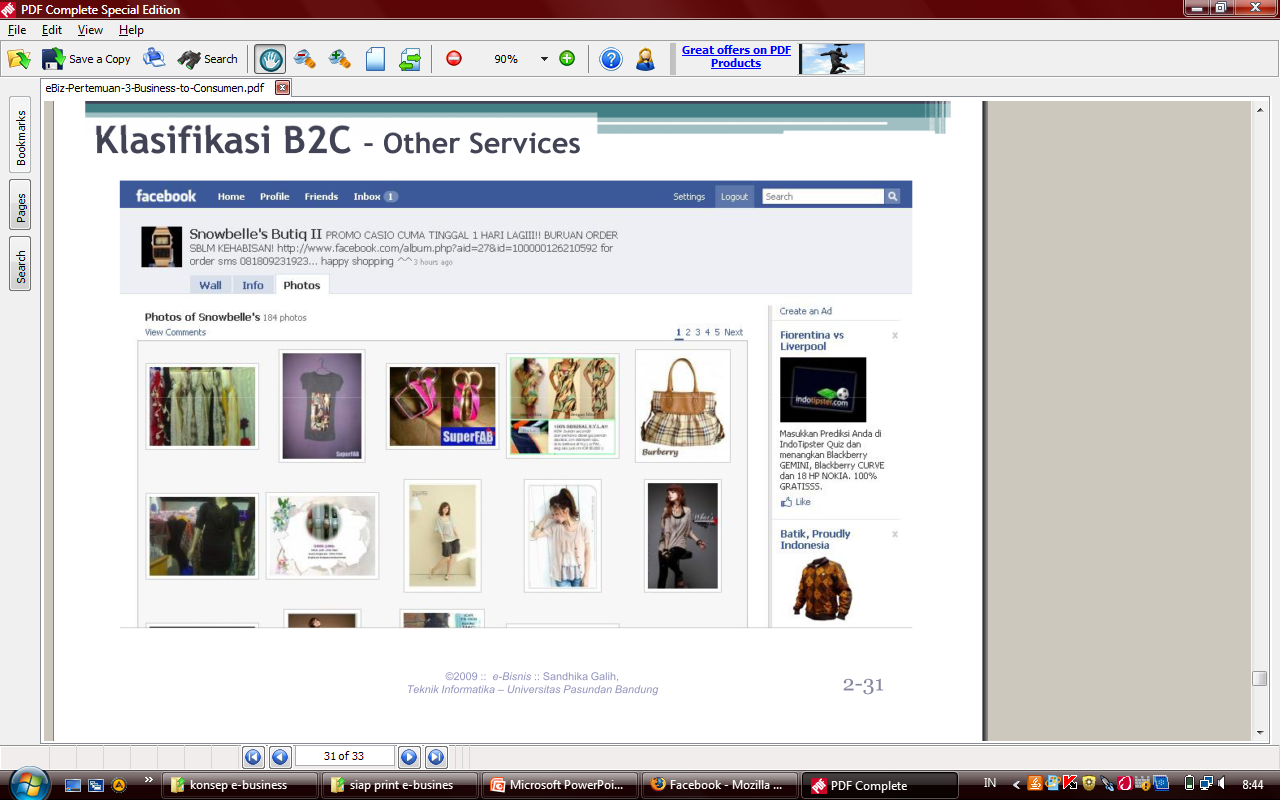